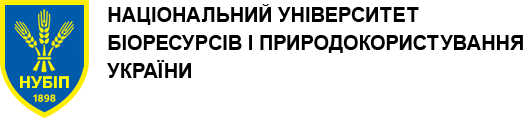 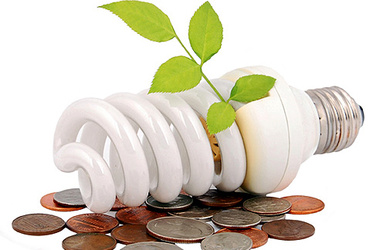 Аналіз витрат енергоресурсів січень 2021 р.
Проректор  В.В.Іщенко
Інформація про заміну ламп розжарювання на енергоефективні 
LED-лампи
Стан заміни LED ламп освітлення в навчальних корпусах
Витрати холодної води 
                                    (період  обліку з 04.12 по 30.12)
              
              ТАРИФИ НА ВОДОПОСТАЧАННЯ ТА ВОДОВІДВЕДЕННЯ
Аналіз витрат енергоносіїв за грудень 2020 р. у розрахунках на 1 проживаючого в гуртожитках
Порівняльний аналіз витрат води НУБіП України за    грудень 2020- 2019р.
Порівняльний аналіз витрат води НУБіП України  за  грудень 2019р.- 2020р.
Порівняльний аналіз витрат води НУБіП України  за   грудень 2019р -2020р.
Порівняльний аналіз витрат води НУБіП України  за   грудень 2020 - 2019р.
Порівняльний аналіз витрат води НУБіП України  за  грудень 2020 - 2019р.
Порівняльний аналіз витрат води НУБіП України за грудень 2020р. - 2019р.
Порівняльний аналіз витрат холодної води  НУБіП України за    грудень 2020- 2019р.
Порівняльний аналіз витрат води НУБіП України  за   грудень 2020 - 2019р.
Витрати гарячої води
                                 (ПЕРІОД ОБЛІКУ З 1.01 ПО 31.01.)

                Тарифи на постачання гарячої води
Аналіз витрат енергоносіїв за січень 2021 р. у розрахунках на 1 проживаючого в гуртожитках
Аналіз витрат гарячої води НУБіП України  за січень  2021 року
Аналіз витрат гарячої води НУБіП України  за січень  2021 року
Порівняльний аналіз витрат гарячої води  НУБіП України за      січень 2021- 2020р.
Витрати на опалення
                                                 ( ПЕРІОД ОБЛІКУ З 1.01. ПО 31.01.)

                         ТАРИФИ НА  ОПАЛЕННЯ
Порівняльний аналіз витрат опалення  в НУБіП України за січень 2021- 2020рр..
Порівняльний аналіз витрат опалення в  НУБіП України  за січень 2021- 2020рр.
Порівняльний аналіз витрат опалення в НУБіП України  за  січень 2021-  2020рр.
Порівняльний аналіз витрат опалення в  НУБіП України  за січень 2021-  2020рр.
Порівняльний аналіз витрат опалення в  НУБіП України за  січень 2021- 2020рр.
Витрати електричної енергії
                                                 ( ПЕРІОД ОБЛІКУ З 15.12. ПО 15.01)

                         ТАРИФИ НА ПОСТАЧАННЯ ЕЛЕКТРИЧНОЇ ЕНЕРГІЇ
Аналіз витрат енергоносіїв за січень 2021 р. у розрахунках на 1 проживаючого в гуртожитках
Порівняльний аналіз витрат електричної енергії НУБіП України за січень 2021- 2020рр..
Порівняльний аналіз витрат електричної енергії НУБіП України  за січень 2021- 2020рр.
Порівняльний аналіз витрат електричної енергії НУБіП України  за січень 2021-  2020рр.
Порівняльний аналіз витрат електричної енергії НУБіП України  за січень 2021-  2020рр.
Порівняльний аналіз витрат електричної енергії НУБіП України за січень 2021 – 2020рр.
Порівняльний аналіз витрат електричної енергії НУБіП України за  січень 2021- 2020рр.
Порівняльний аналіз витрат електричної енергії НУБіП України  за січень  2021 - 2020р.р.
Витрати газу
                                (Період обліку з 1.01. по 31.01)


        Тарифи на газопостачання
Аналіз витрат енергоносіїв за січень 2021 р. у розрахунках на 1 проживаючого в гуртожитках
Порівняльний аналіз витрат газу НУБіП України  за січень 2021 -2020р.р.
Порівняльний аналіз витрат газу НУБіП України за  січень 2021-2020р.р.
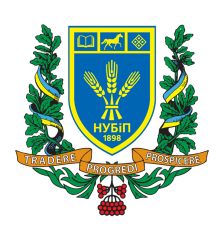 ПОРІВНЯННЯ ФАКТИЧНОЇ ВАРТОСТІ СПОЖИВАННЯ ЕНЕРГОНОСІЇВ 
 за 2018-2021 роки
ЗАВДАННЯ 
по проекту
«енергоефективність»
на 2021 рік
Опалення та гаряче водопостачання
Забезпечити виготовлення енергетичних паспортів будівель університету (Відповідальні   Іщенко В.В. Виштак П.М.,Каплун В.В., Радько І.П., Антипов Е.О.,Міщенко А,В. протягом 2021 року)

Провести енергоаудит теплових втрат  студентських  гуртожитків №9,10,11 та 12 (Відповідальні Каплун В.В., Радько І.П., Антипов Е.О.,Міщенко А,В. до 31.12. 2021 р.)

 Для оцінки теплозахисних властивостей огороджуючих конструкцій (стіни, двері, горища, вікна і т.п.) закупити вимірювач щільності теплового потоку та тепловізор (Відповідальні Ткачук В.А., Іщенко В,В.,Радько І.П. до 1.12.2021 р.)

Розпочати роботу  по дистанційному регулюванню параметрів теплоносіїв та автоматизованому збору  інформації споживання тепла. (Відповідальні  Ткачук В.А., Іщенко В.В., Каплун В.В, Радько І.П., Теплюк В.М. Антипов Е.О. протягом 2021 року.)
Забезпечити рециркуляцію системи опалення навчального корпусу №1.
 ( Відповідальні Виштак П.М., Каплун В.В.Радько І.П. Антипов Е.О. до 15.10.2021р)

Забезпечити своєчасну підготовку систем опалення та водопостачання до  опалювального сезону 2021-2022р. 
 ( Відповідальні Виштак П.М. до 15.10.2021р)

   Деканам факультетів  та директорам ННІ  систематично проводити роз`яснювальну роботу  серед НПП та студентів і співробітників про    ефективне використання енергоресурсів. 
( На електронні пошті є всі зразки наглядої документації. Відповідальні - навчальна частина)
Посилити роботу з контролю графіків користування душовими. (Відповідальні  Стецюк С.В., коменданти студентських гуртожитків).

 Закомплектувати та установити аератори на змішувачі гарячої води. (Відповідальні  Стецюк С.В., коменданти студентських гуртожитків).
Електрична енергія
Забезпечити своєчасну підготовку систем електропостачання до  початку навчального року 2021-2022р. 
 ( Відповідальні Кулибаба Є. О. до 01.09.2021р)

  Виконати монтаж датчиків руху по місцях загального користування та коридорів в студентських гуртожитках та навчальних корпусах. (Відповідальні Кулибаба Е.О. до 1.09.2021 р.).

 Модернізувати електрообладнання водопідкачувальної станції та виконати компенсацію реактивної потужності. (Відповідальні  Іщенко В.В., Виштак П.М.,Кулибаба Е.О. оголосити тендер на закупку матеріалів  2021 р.)
Продовжувати роботу по заміні електричних ламп розжарення та люмінісцентних на світлодіодні. (Відповідальні Кулибаба Е.О, директори ННІ та декани факультетів до 1.10.2021р)
 
 Вирішити питання надійності електропостачання ТП УЛЯіБП АПК:
  технічні умови та робочий проект на резервний кабель 10 кВ. (Відповідальні Іщенко В.В.,  Кулибаба Е.О., Ушкалов В.О. до 1.10.2021р.)


Провести навчання обслуговуючого персоналу з питань енергозбереження (Відповідальні Каплун В.В., Радько І.П., Наливайко В.А. до 1.10.2021 р.).
Газопостачання
 
Постійно  вести контроль за роботою газових плит.  (Відповідальні  Стецюк С.В., коменданти студентських гуртожитків ).
 
Установити прилади відсікання подачі газу в студентських гуртожитках при його витоках. (Відповідальні  Іщенко В.А. Виштак П.М.,Дворник В.Й. до 1.09.2021 р.)
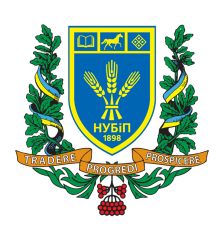 Фактичне споживання комунальних послуг та енергоносіїв 
за 2018 - 2021 роки
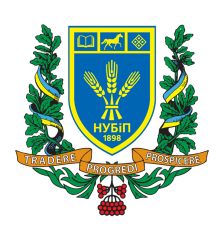 Оплата  коштів на комунальні послуги та енергоносії  
за 2021- 2018 роки, тис. грн.
Періоди обліку енергоносіїв в університеті 
(за вимогами енергопостачальних компаній)
Вода   -                             з 02.12.2020р. по 06.01.2021 р.

Тепла вода –                   з 1.01.2021 р. по 31.01.2021 р.

Тепло –                             з 1.01.2021 р. по 31.01.2021 р.

Електрична енергія –   з 15.12.2021 р. по 15.01. 2021 р.

Газ –                                   з 1.01.2021 р. по 31.01.2021 р.
Зведені показники споживання і оплати енергоресурсів за січень 2021 р.
Результати роботи  НУБіП України по енергозбереженню за 1 місяць
2021 року в порівнянні до 1-и місяця  2020 року.
ПОРІВНЯННЯ ФАКТИЧНОГО СПОЖИВАННЯ ЕНЕРГОНОСІЇВ 
 за 1 місяць   2018 - 2021 рр
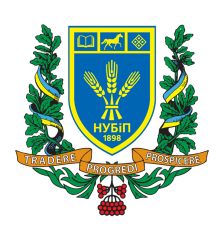 Фактична  вартість в 2021 р.  збільшилась  в порівнянні до 2020 р.   на  + 357840 грн.
Аналіз витрат енергоносіїв за січень 2021 р. у розрахунках на 1 проживаючого в гуртожитках
Споживання газу
Споживання  холодної води
Постачання гарячої води
Теплопостачання ( опалення)
Споживання електричної енергії
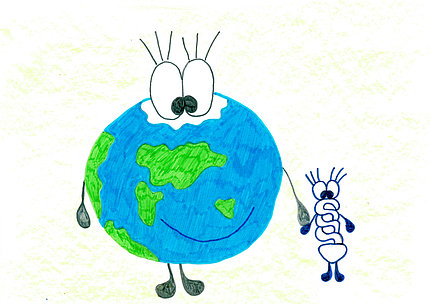 Зберігаймо енергію!